Inuit Stone Carved Bear (FR9)
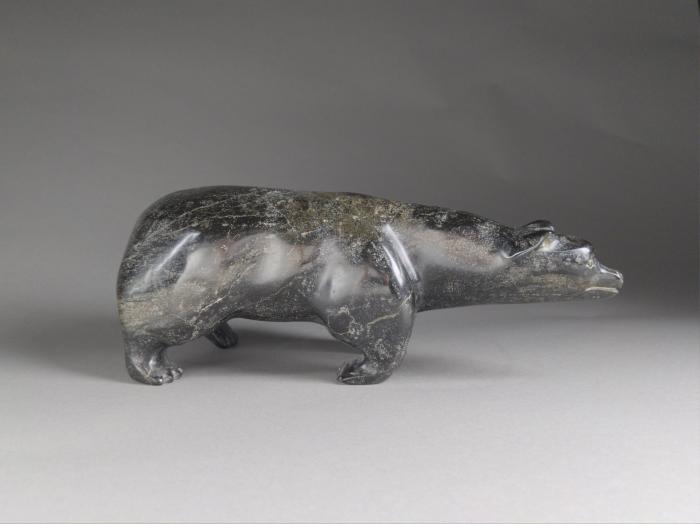 Jade Horse Incense Burner (FR14)
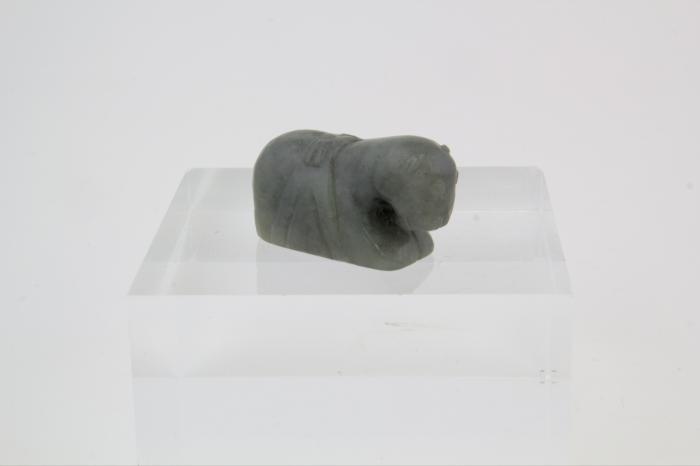 Stone Carved Horse Sculpture (FR64)
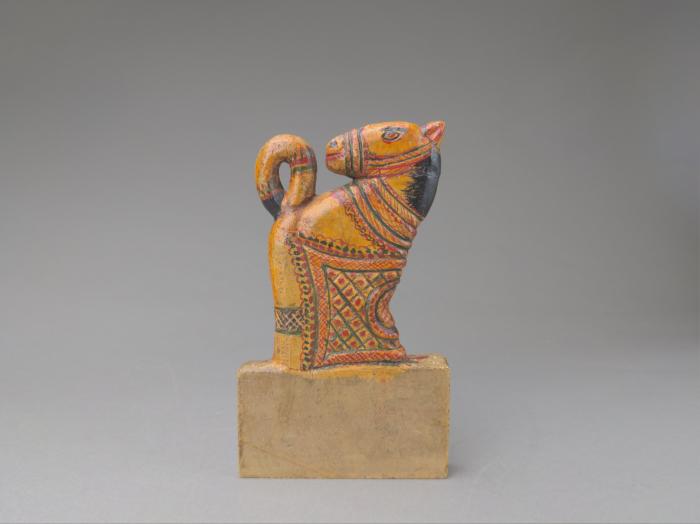